Felder in der Informatik
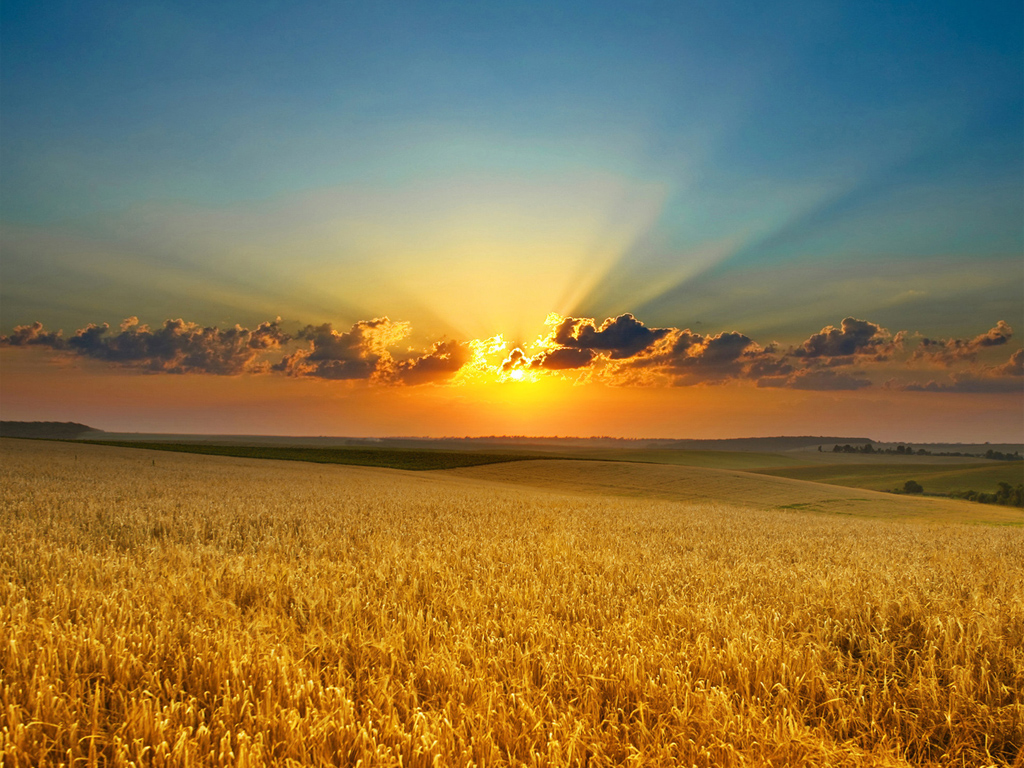 Quelle: http://www.hotelducommerce.lu/uploads/pics/kornfeld_1024x768_03.jpg, aufgerufen am 16.01.2017
Garage
Stelle dir vor, du programmierst eine Garage.
Jedes Objekt der Klasse Garage referenziert 2 Objekte der Klasse Auto:
bisher...
… wird für jedes Objekt eine eigene Variable deklariert.

Kleine Anzahl von Objekten -> überschaubarer Aufwand
Große Anzahl von Objekten -> großer Aufwand

Szenario: Unsere Garage wird zum Parkhaus
Beispiel Tiefgarage Fürstenried-West
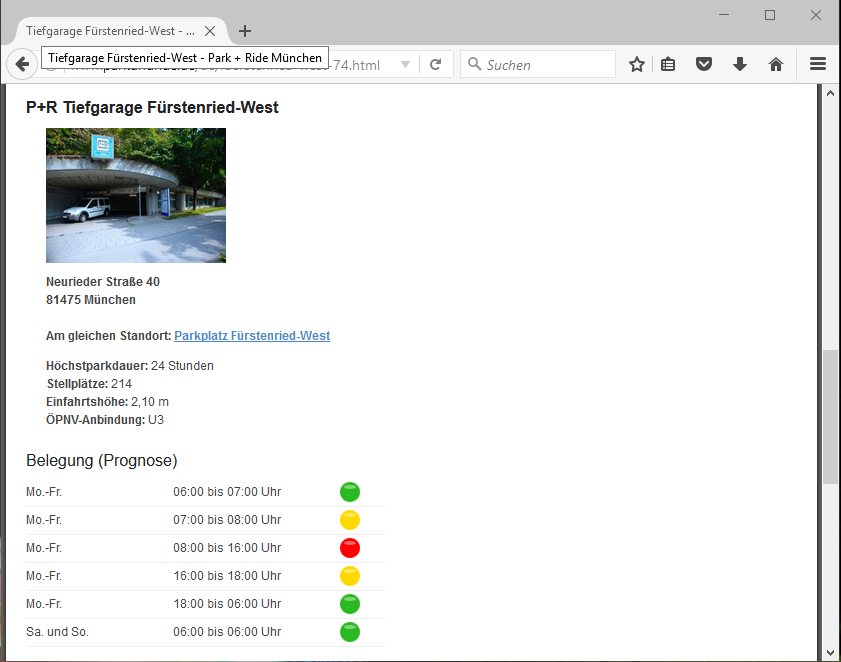 214 Stellplätze
-> 214 Attribute zum Abspeichern von Autos!
Lösung:
Wir benötigen eine „Datenstruktur“!
Sie soll viele Elemente gleichen Datentyps fassen können.

Der Zugriff auf jedes einzelne Element muss möglich sein.
Deklarien von Feldobjekten
Notation in Schreibweise analog zu normalen Objekten, nur mit [] hinter dem Datentyp:

Auto[] autos; //Feld mit Elementen vom Typ Auto

    Die angehängten Klammern enthalten die Anzahl der Feldelemente.

autos = new Auto[214]; //Feld mit 214 Elementen

     Zugriff auf die Länge des Elements:
int anzahlParkplaetze = autos.length;
Mal sehen, was sich getan hat
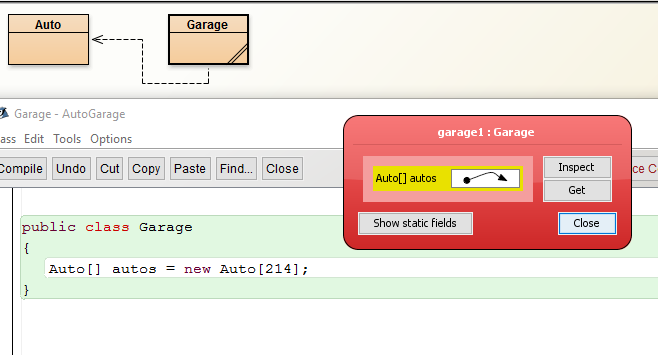 Mal sehen, was sich getan hat
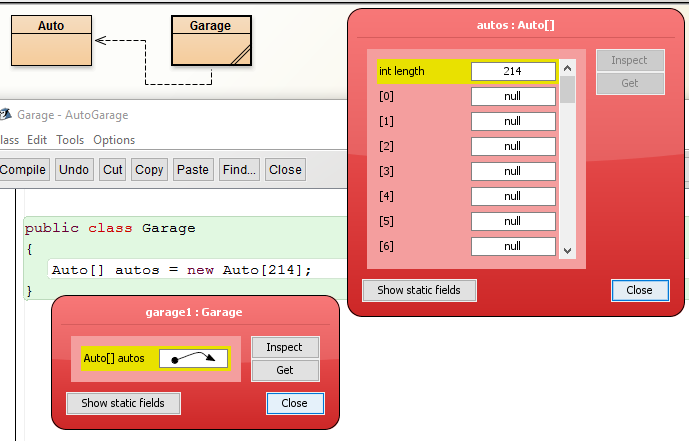 null bedeutet, hier wurde noch kein Objekt initialisiert
Zugriff auf die Elemente
Zum Initialisieren und Verwenden der einzelnen Elemente können wir über deren Position Zugriff erlangen:
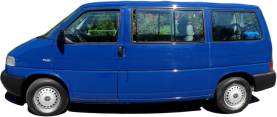 …
Initialisieren des Elements mit Index 5:
 autos[5] = new Auto(„VW“, „T4“, 85, 1997); //Element 5 steht an 6. Stelle!
ACHTUNG! Der Informatiker zählt 0, 1, 2, 3…
Die Länge des oben sichtbaren Elements ist 10, es beinhaltet die Elemente 0 bis 9!
Übung
Instanziiere ein Array vom typ int mit 7 Feldern. Gib jedem Element den Wert seines Indizes. (Index = Nummer des Elements)

 Verwende eine While-Schleife für eine automatische Zuweisung der Werte.

 Implementiere eine Methode, die automatisch alle Elemente des Arrays auf der Konsole ausgibt.